Zona euro, Portugal e ajustamento financeiro António Nogueira Leite
Abril de 2013
Índice
O euro: desafios


Sistema financeiro português e o ajustamento
2
Content
O euro: desafios


Sistema financeiro português e o ajustamento
3
Não nos podemos esquecer que o “bail-out” de Abril de 2011 resultou de uma combinação de factores
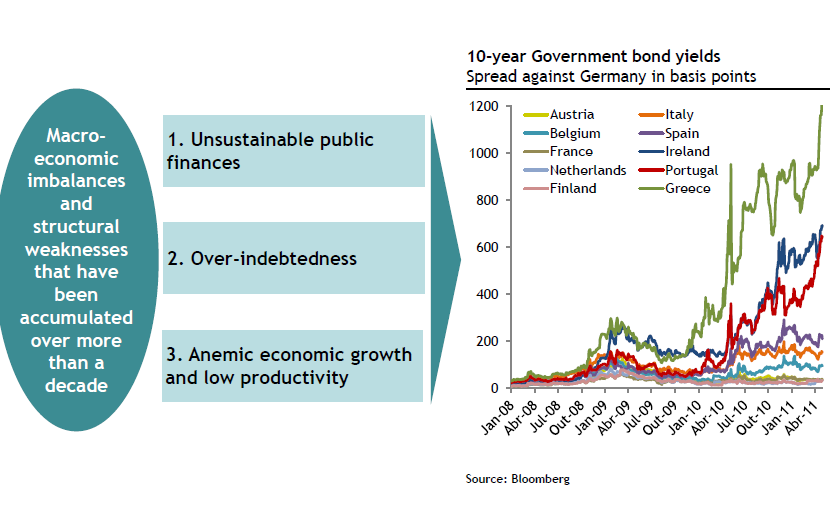 Debt to GDP approaching 120%
Net foreign Debt above GDP
Average Growth of 1% in 2000-2010
Avaliação positiva nalguns aspectos chave mas permanece
Achievements
                  2011                2012
Challenges
                 2013                  2014
Strong Compliance with the Program
6 successfull reviews; 1 incomplete
Key developments in all dimensions:
Correction of historical external imbalances (first trade surplus in decades)
Reduction of 6 p.p. in structural primary balance over 2 years
Put in motion widespread structural reforms
Privatization program
Return of the sovereign to the financial markets at na acceptable cost – Jan 23rd; 2.5Bn 5yr bonds at 4,89%
Focus on economic recovery and unemployment reduction
Complete comprehensive public expenditure review
Make the adjustment sustainable and keep social and political cohesion
Índice
O euro: desafios

Crescimento e ajustamento


Sistema financeiro português e o ajustamento
6
Exportações têm tido o maior contributo para a evolução do produto. Mas: -limites ao crescimento; -falta Investimento em aumentos de capacidade
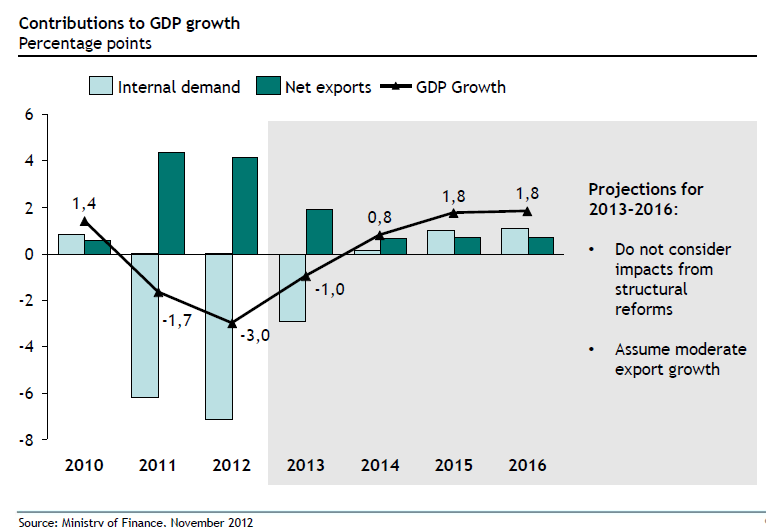 Dados de Novembro de 2012
Tornar Portugal numa Export-led economyamplo consenso no objectivo; leva tempo e requer investimento
Ambitious export growth
Non EU markets provide the opportunities
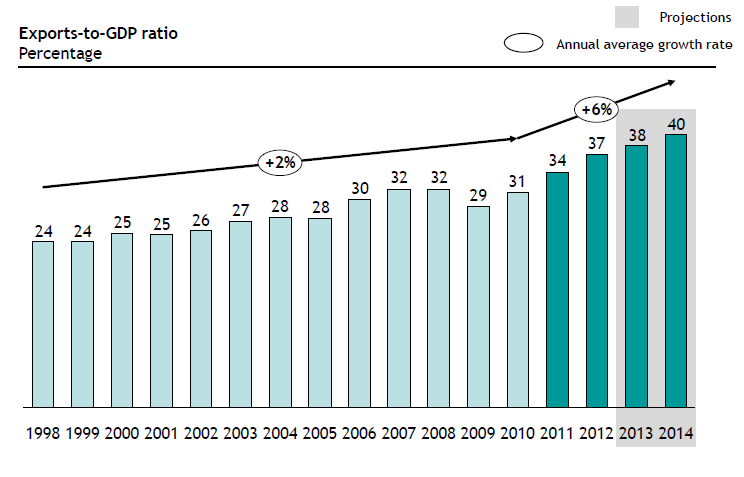 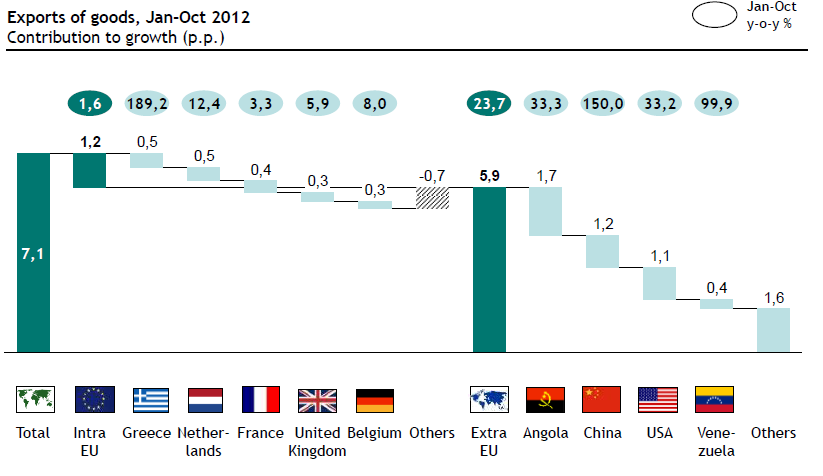 (pelo menos numa fase inicial) registou-se uma rápida evolução no desequilíbrio externo (fluxo)
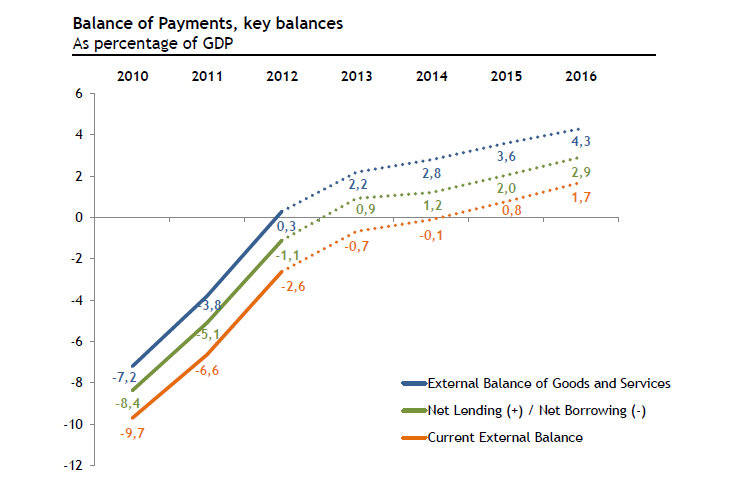 Content
O euro: desafios

A (dificil) consolidação fiscal


Sistema financeiro português e o ajustamento
10
Redução importante da Despesa Pública (nem toda de modo sustentável)
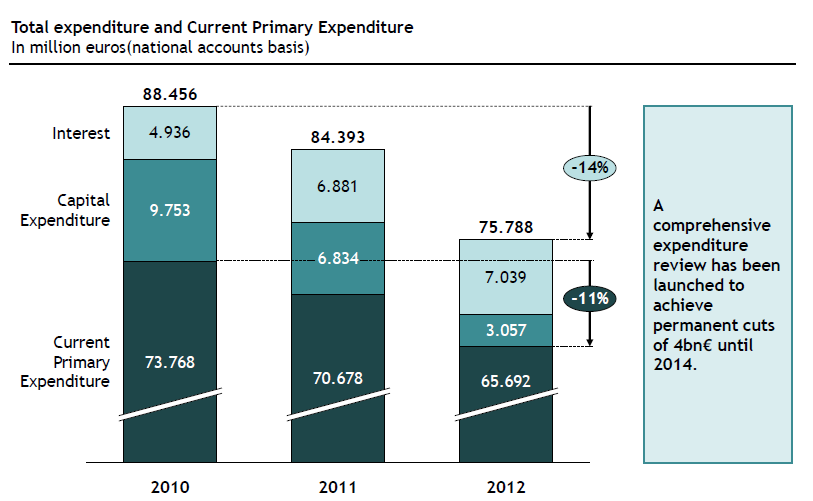 Divida Pública segue trajectória da IrlandaMF fala em P follower de Irl; felizmente Tesouro e IGCP aparentam estratégia própria
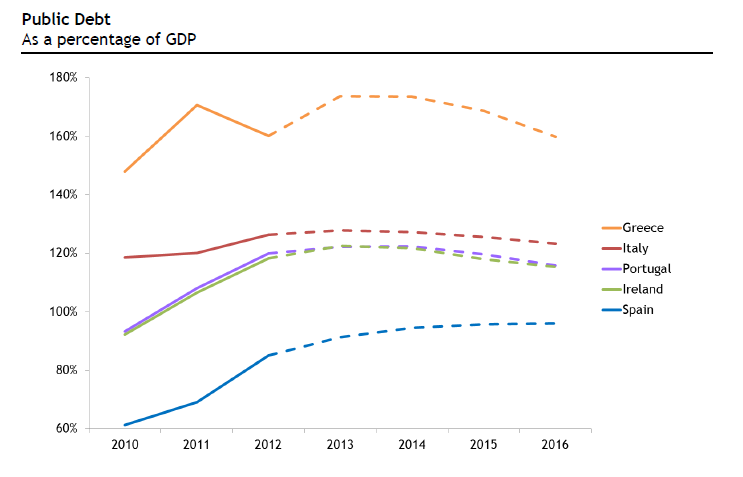 Content
O euro: desafios

Súmula da “narrativa” governamental


Sistema financeiro português e o ajustamento
13
Portugal estará a criar as bases para o crescimento….
The performance so far, the new rules of sovereign debt intervention by the ECB, and improved conditions on debt repayment for Ireland and Portugal have led to a sustainable decrease of financing rates on the secondary markets allowing for => 

Portugal’s first medium term market financing of its Sovereign Debt since 2010 on January 23rd, 2013. Portugal placed €2.5 billion of 5 year Treasury bonds at a rate of 4.8%.
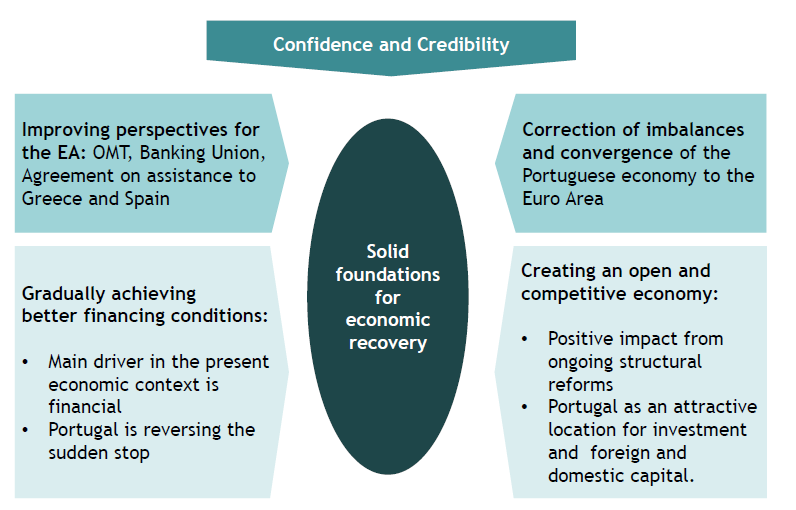 Content
O euro: desafios


Sistema financeiro português e o ajustamento
15
Portugal’s sovereign debt crisis (since 2010) ignited a vicious circle limiting the funding of domestic banks
Falling rating marks on the sovereign led to a decreasing rating of banks
Increasingly difficult access to wholesale markets
1
2
3
Increased ECB dependency
Sharp decline in the sources of funding
The bail out (April 2011) put additional constarints on banks
O plano de assistência financeira a Portugal,  assinado em Abril de 2011 pelo Governo Português  veio trazer exigências para o sistema bancário Português dedicando-lhe um dos 3 pilares...
Liquidez e ajuda para regresso aos mercados: reforço para 35 mil milhões de euros da Linha de Garantia do Estado às emissões de divida das Instituições de Crédito
Desalavancagem: convergência para o rácio de transformação de 120%
Capital: Core Tier 1 de 9% no final 2011 e de 10% no final 2012, para apoio ao seu cumprimento é criada dentro do Plano uma linha de Capitalização Pública de €12B
Funding and Capital Plan: obrigatoriedade em elaborar o FCP de médio e longo prazo tendo em vista o cumprimentos dos objetivos
Special On-site Inspections: realização de auditorias externas para validar informação sobre os ativos e solvabilidade dos bancos
EBA set new capital requirements for 2012, leading banks to raise capital.
EBA recommendation of Dec 2011 imposed tougher capital requirement on banks...
With the exception of BES all major Portuguese banks had to access the Government’s support fund of 12B (MillenniumBCP, CGD, BPI, Banif)
To compensate for the dowgrading of European sovereigns

For Portugal, EBA identified the need of €6,950M of extra capital for Portugal’s 4 largest banks:
CGD, BCP, BES e BPI
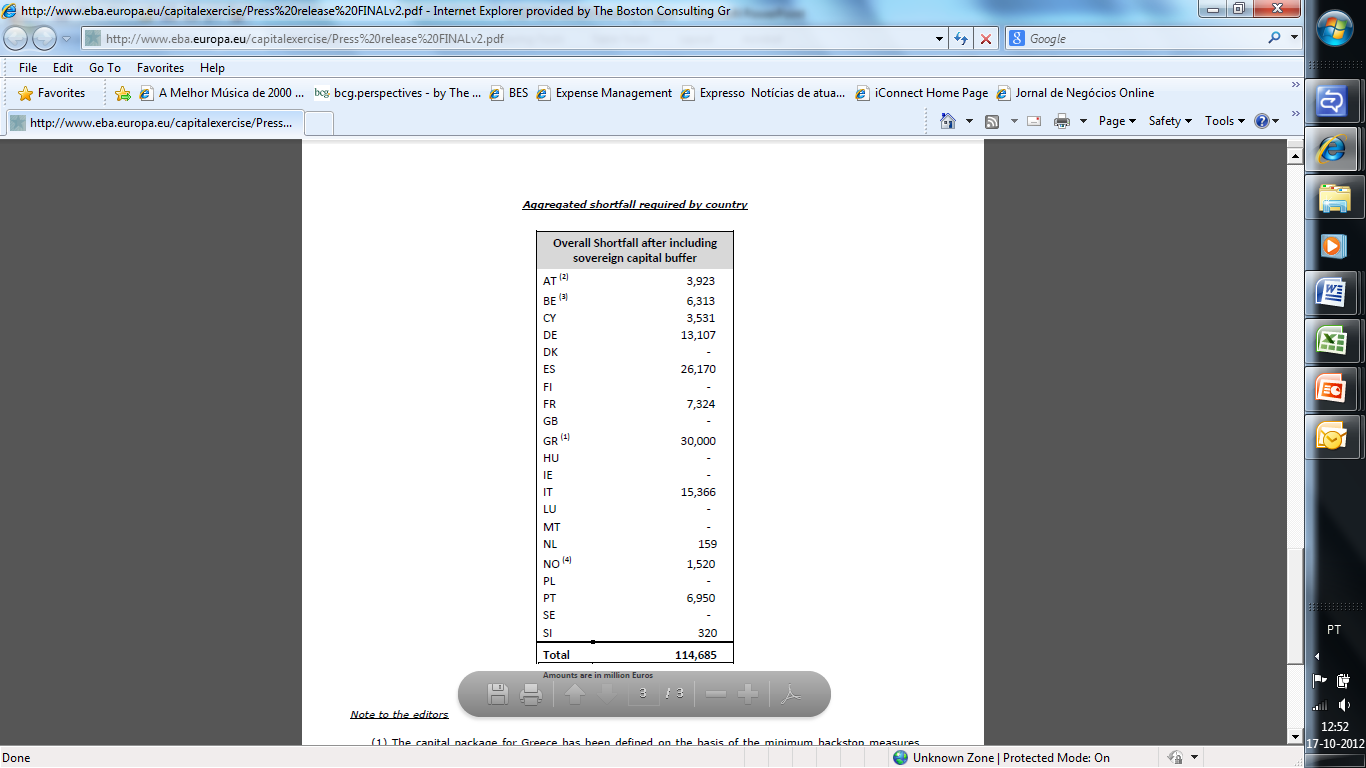 This was considered state aid by DGComp: negotiations with CGD, MillenniumBCP, BPI and Banif still underway to set remedial compensations
(...)
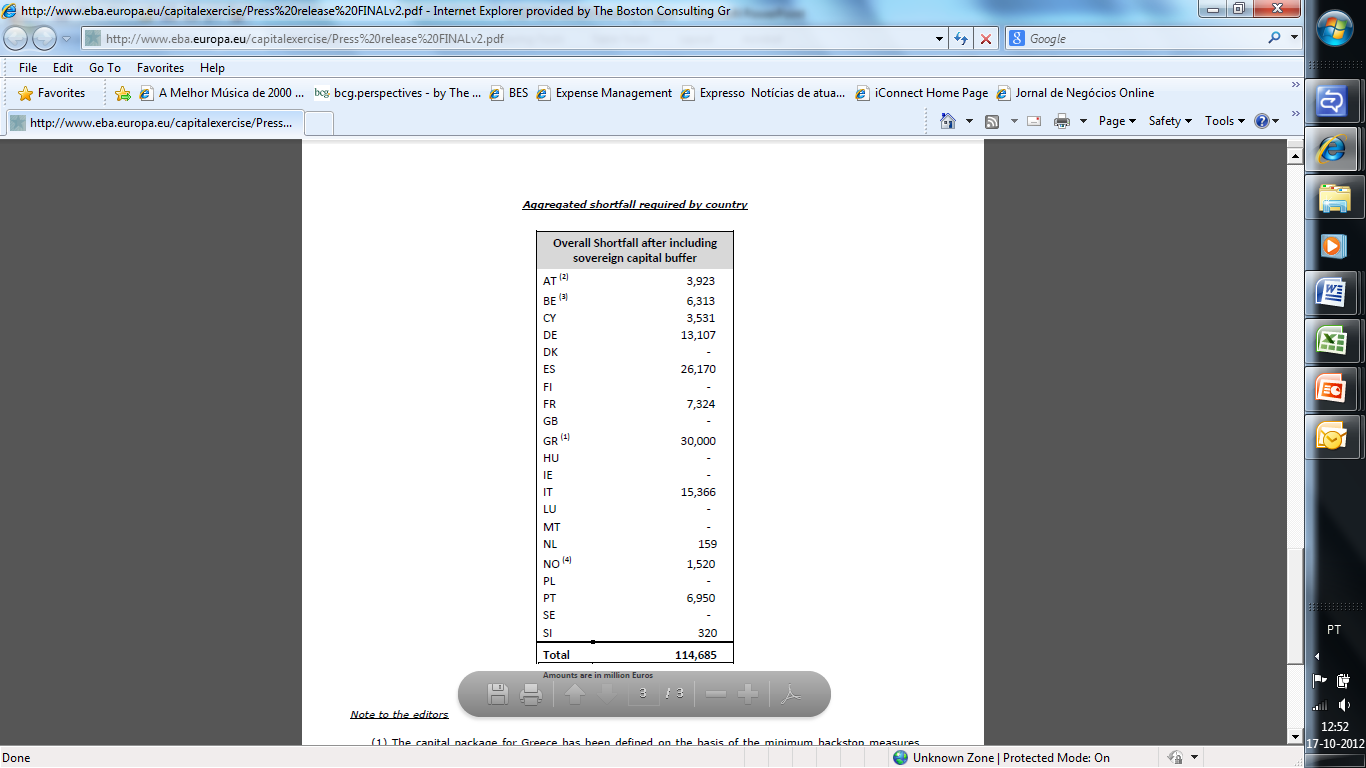 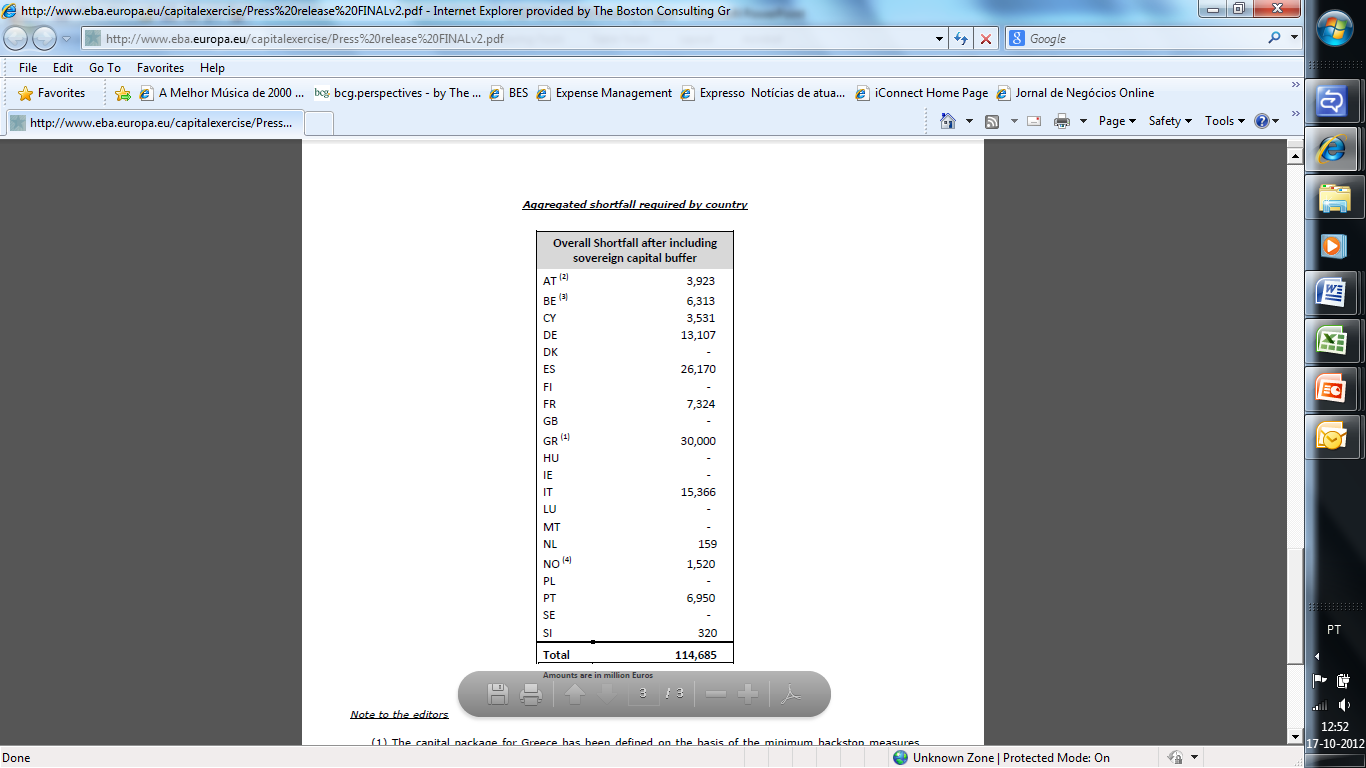 Banks were capitalized through a mix of new capital and CoCos, to be reimbursed in up to 5 years
Annual remuneration of CoCos: for CGD, Millennium and BPI
Interesr rate(%)
10.00
10.0
Annual step ups of 25 bps for the first  2 years and  50  bps afteerwards
+0.50
9.50
9.5
+0.50
9.00
9.0
+0.25
8.75
+0.25
8.50
0.0
2012
2013
2014
2015
2016
Fonte: Diário da Republica (03/07/2012); CGD information
Relative size of the state aid vis a vis European benchmarks
RWAs vs size of State Aid
aid/ RWA (%)
8
Recent European Examples
Portuguese Banks
6
5.8
5.4
5.2
4.2
4
3.9
3.7
Ø 4.0
3.4
2.9
2.8
2.4
CGD
2
0
BayernLB
Dexia
KBC
Commerzbank
Lloyds
ING
LBBW
BPI
BCP
CGD
€10B
€6,4B
€7B
€8,2B
€19B1
€10B
€5B
€1,3B
€3,0B
€1,65B
Montante de ajuda (€B)
€173B
€153B
€178B
€222B
€558B1
€343B
€178B
€25B
€55B
€69B
RWA (€B)
Fonte: Imprensa; Comissão Europeia
Propspects for Euribor are unhelpful for Portuguese Banks given their large mortgage portfolios (negative carry)
Economic prospects willcause banks to register substantial credit imparities in 2012 , 2013 and beyond
in 2012 banks registered imparities in line with those of 2011
Portugal in recession in 2012 and 2013
PIB  Real (€B)
Cost-of-risk (%)1
200
2,0
-3%
-4%
Bank A
165
165
162
160
159
155
153
Bank B
150
1,5
Bank C
Bank E
100
1,0
Bank D
50
0,5
0
0,0
2007
2008
2009
2010
2011
2012E
2013E
2007
2008
2009
2010
2011
1. Imparidades de crédito/  crédito total
Source: FMI; CGD
Financing the Economy
In spite of an adverse environment (legacy, prospects for euribor) banks are –for the moment—capitalized and have strong liquidity positions (deposits have remained stable, banks have been deleveraging in line with the adjustment program, and as of recently the system has reduced its ECB funding (3,5B returned in January alone);
Portugal still presents very high levels of credit financing (non financial companies are undercapitalized):
Small access to capital markets;
SMEs totally dependent on credit for financing.
Fraco recurso ao mercado de capitais
Capital Markets play a lesser role in corporate financing
NFC desintermmediated funding 2012
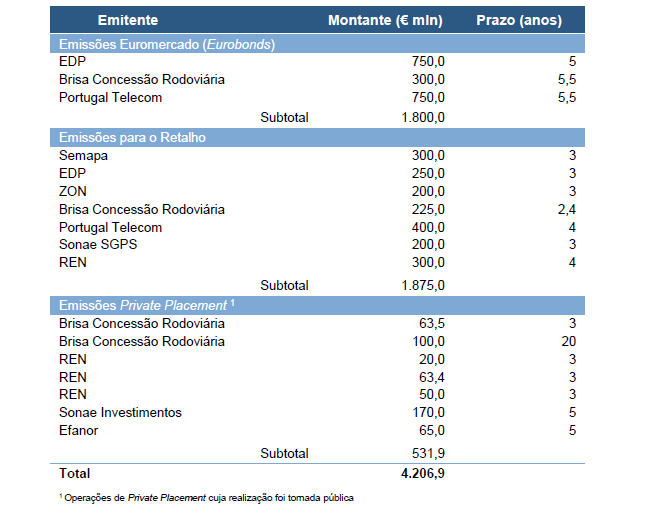 Banks performed their first market operations
BES in Oct 2012
CGD in Nov 2012 (500 M 3 yr bonds) and January 2013
26
Strategic Challenges
Short to medium term
The starting point
Overcome Macroeconomic constraints
 structural inbalances (leverage)
 Negative growth and asset devaluation
 difficult access of NFCs to bank financing and capital

Banks have been asked to help in reshaping the economy and its specialization
 new companies in tradeable sectors
 companies that face favorable market conditions 
 companies that have to reinvent themselves to have a chance to survive

Help improve NFCs financing
 excessive reliance on bank credit
 Credit to NFCs amounts to 210% of GDP (SMEs 105%)
 constraints due to banks profitability challenges
 incipient access to capital markets and scarcity of capital
 stock market cap of 35% of GDP
 risk capital and private equity firms with assets of less than 1,5% of GDP
Main Restrictions
Large expected imparities for 2013 (and to some extent for 2014 and beyond), 
low euribor 
Very large portfolio of mortgage credit (especially in CGD—32B—and Millennium, the 2 largest banks) with substancial negative carry [average spread below 100.p.p. for a current marginal cost of funding of at least 275 p.p. (LTRO))
Limits to the contribution of non-domestic markets
29
Main Restrictions
Impact of DG Comp remedies in the case of CGD, Millennium, BPI and Banif
Reduced branch network
Sale of non-core assets
 possible forced sale of Banif’s operations outside Madeira and the Azores
Continued effort to keep current deposit base
Price adjustments of real estate portfolios and other assets?
30
Main Concern
Profitability
The state of the domestic economy and its prospects in the SMTerm
31